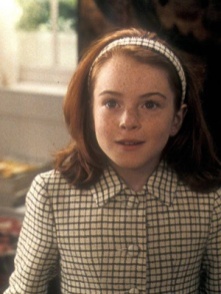 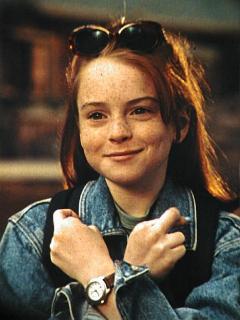 Annie James
Hallie Parker
in London wohnen
In Kalifornien wohnen
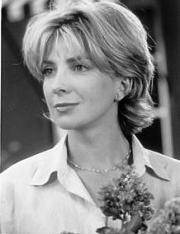 → mit
→ ohne
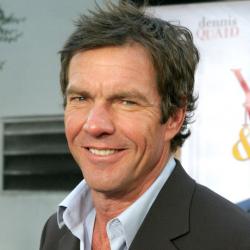 → energisch
→ spontan
→ ruhig
→ seriös
→ schüchtern
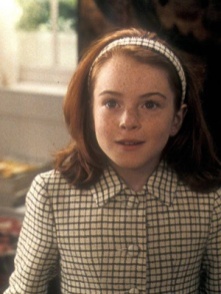 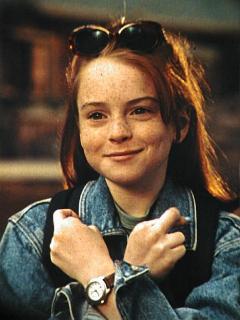 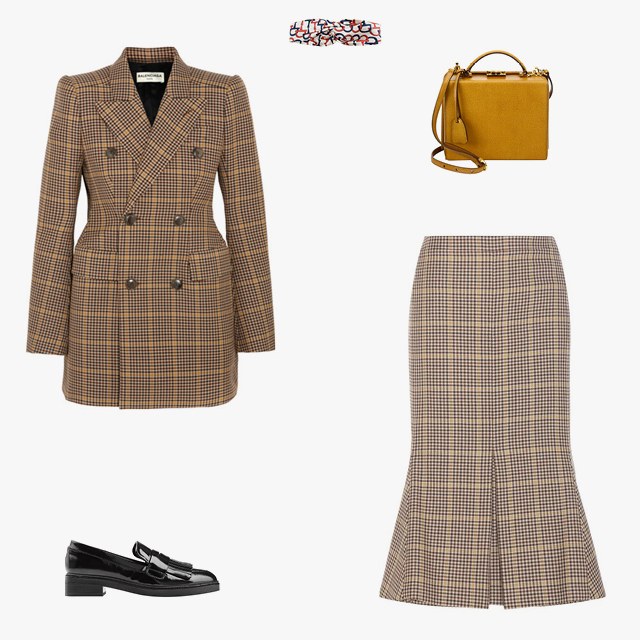 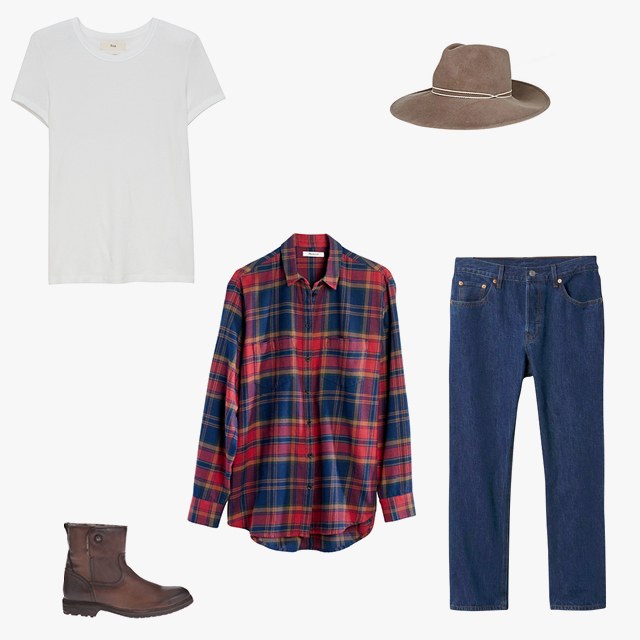 → klassisch
→ modern
Was trägt Annie James ?
Was trägt Hallie Parker ?
Wie sind die Mädchen angezogen ?
Was ist besser ?
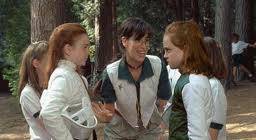 → in einem Ferienlager sein
→ sich treffen
→ zufällig

→ sich ähnlich sehen
→ sich kennenlernen
→ bemerken
→ das selbe Geburtsdatum haben

→ verstehen

→ einen Plan haben
→ ihre Rollen tauschen
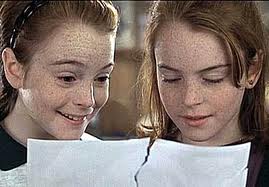 Hallie Parker
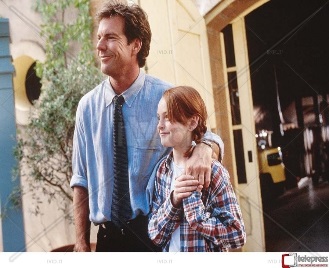 Annie James
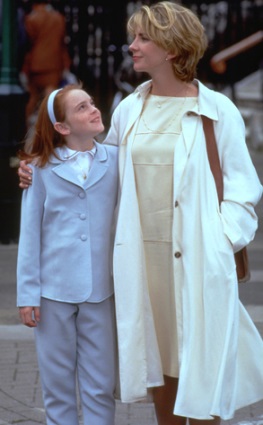 → treffen
→ entdecken

→ verstehen
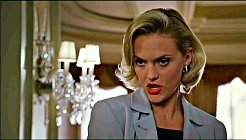 → heiraten